Copyright Law
L.O. – How might copyright law affect our new media text?
What is copyright?
The legal right for the producer of a product to have exclusive right to use it. Others need to ask for permission and usually pay a fee to use a product copyrighted by its producer
When rights occur
Copyright is an automatic right and arises whenever an individual or company creates a work. To qualify, a work should be regarded as original, and exhibit a degree of labour, skill or judgement.


Websites to find out more about copyright law:
https://www.copyrightservice.co.uk/ukcs/docs/edupack.pdf 
http://www.bbc.co.uk/helpandfeedback/use-material#iwanttoplayawholetvorradioprogrammeoracliptoanaudience 
http://www.gcflearnfree.org/blogbasics/copyright-and-fair-use/full/
What do you know about copyright?
Copyright, Designs and Patents Act 1988
The law gives the creators of literary, dramatic, musical, artistic works, sound recordings, broadcasts, films and typographical arrangement of published editions, rights to control the ways in which their material may be used.
The rights cover; broadcast and public performance, copying, adapting, issuing, renting and lending copies to the public.
In many cases, the creator will also have the right to be identified as the author and to object to distortions of his work.
International conventions give protection in most countries, subject to national laws.
 
It is an offence to perform any of the following acts without the consent of the owner:
Copy the work.
Rent, lend or issue copies of the work to the public.
Perform, broadcast or show the work in public.
Adapt the work.

http://www.copyrightservice.co.uk/copyright/p01_uk_copyright_law
Types of work protected:
Literary - song lyrics, manuscripts, manuals, computer programs, commercial documents, leaflets, newsletters & articles etc.
Dramatic - plays, dance, etc.
Musical - recordings and score.
Artistic - photography, painting, sculptures, architecture, technical drawings/diagrams, maps, logos.
Typographical arrangement of published editions - magazines, periodicals, etc.
Sound recording - may be recordings of other copyright works, e.g. musical and literary.
Film - video footage, films, broadcasts and cable programmes.
The Copyright (Computer Programs) Regulations 1992 extended the rules covering literary works to include computer programmes
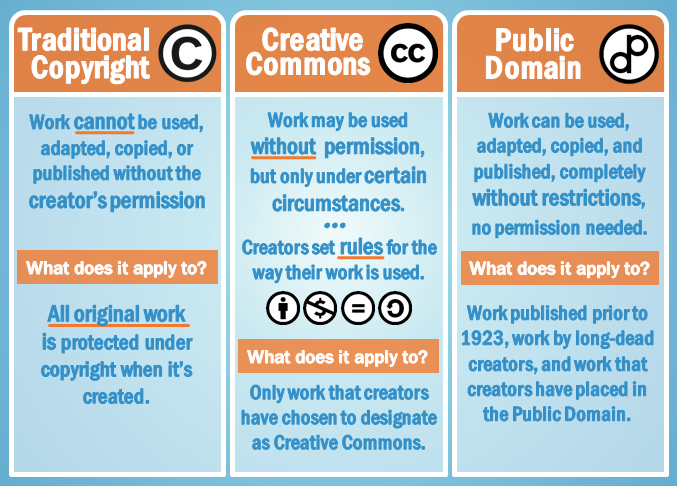 Which elements of the following clips may have needed permission from a copyright holder?
https://www.youtube.com/watch?v=ymp29R4XF2g

https://www.youtube.com/watch?v=TyGVtbbLRyc

https://www.youtube.com/watch?v=qsUKq0Nrvw0
Do parodies breach copyright law?
http://www.bbc.co.uk/news/entertainment-arts-29408121
How might copyright law affect your media product idea?
Make a list of things you will need to consider under copyright law? What would a media production company need to do to ensure they weren’t sued?
Regulatory Considerations
L.O. – What regulatory guidelines must we consider when planning and producing a new media text?

Building on skills from Unit 1 and 2
What is regulation and how might it affect a media text?
Media regulation
media regulation – the control or guidance of media content by governments and other bodies. This means that media consumption is monitored.

The media industries are subject to regulation

Some are government appointed (state regulation or statutory regulation)

This means that the media can be controlled by laws set out in parliament
Your task:
create a short report that outlines the main guidelines that need to be followed based on the proposal you developed for a new media product

Useful resources: 
www.bbfc.co.uk 
www.ofcom.org.uk 
www.asa.org.uk 

Why might we need to look into each of these regulatory bodies? Which one would we need to focus on in more detail?
Extension activity:
Watch the opening of an episode of a media text similar to the one you are developing

What copyright and regulation issues might have to be considered before the text was allowed to be made?